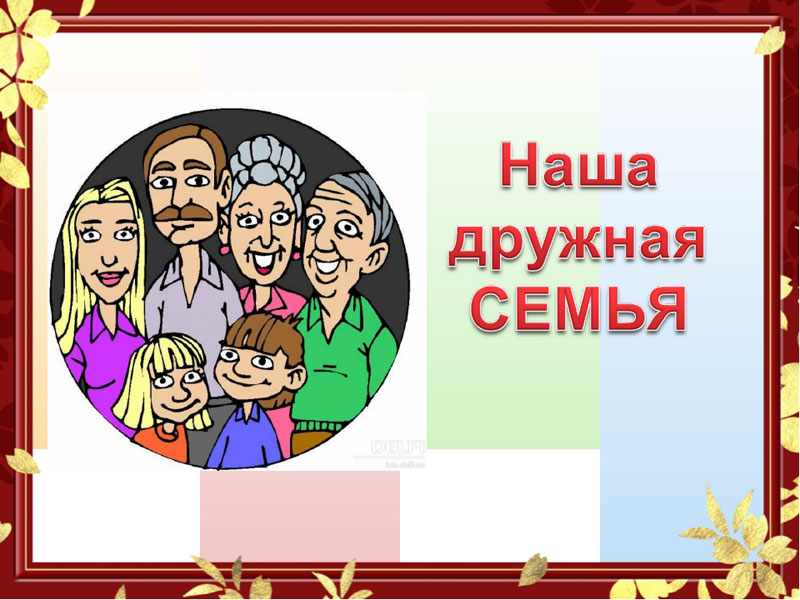 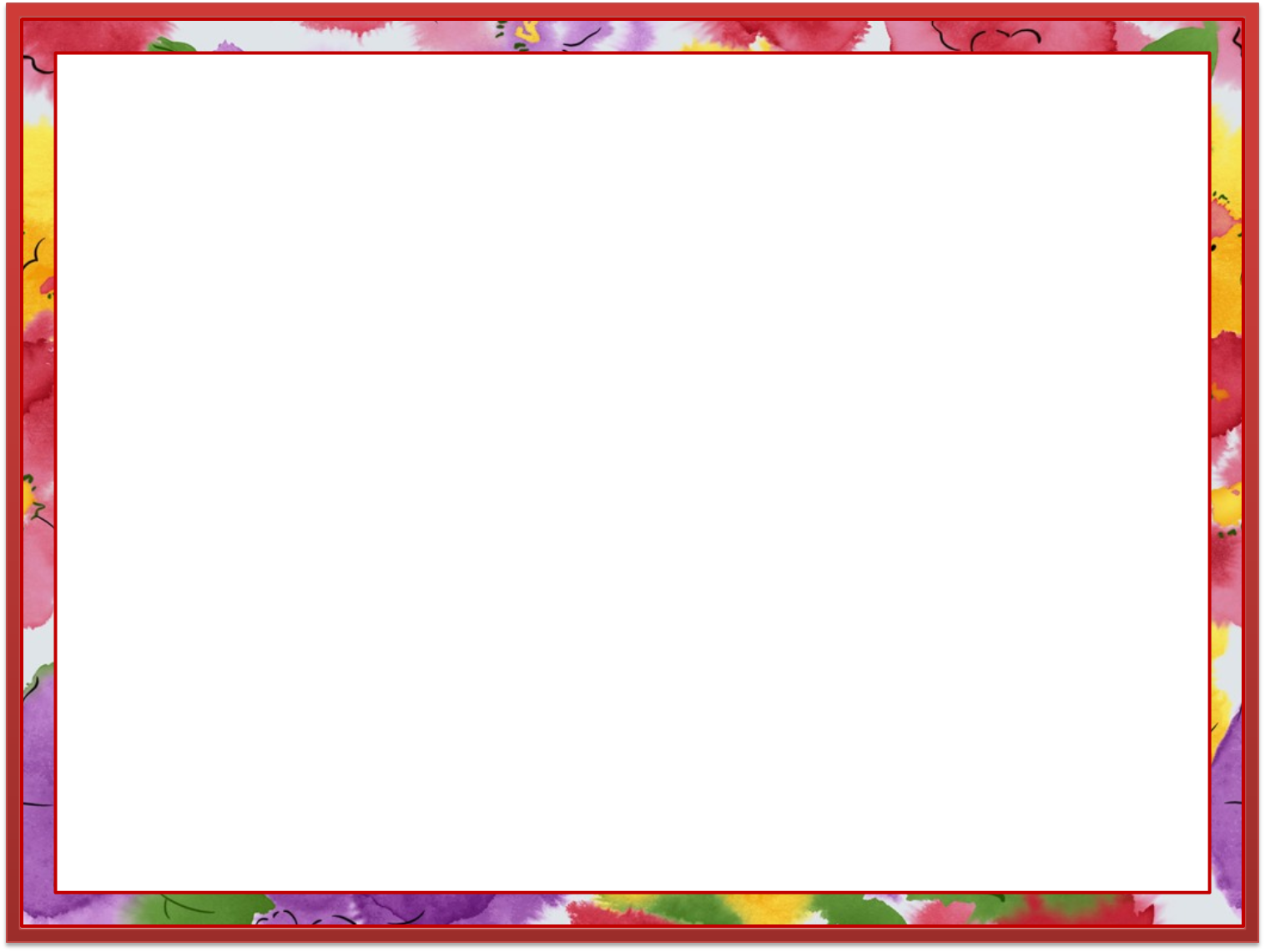 Уточним понятие «Семья», «традиции», «родство». 

Узнаем правила общения в семье.

Назовем признаки дружной семьи.
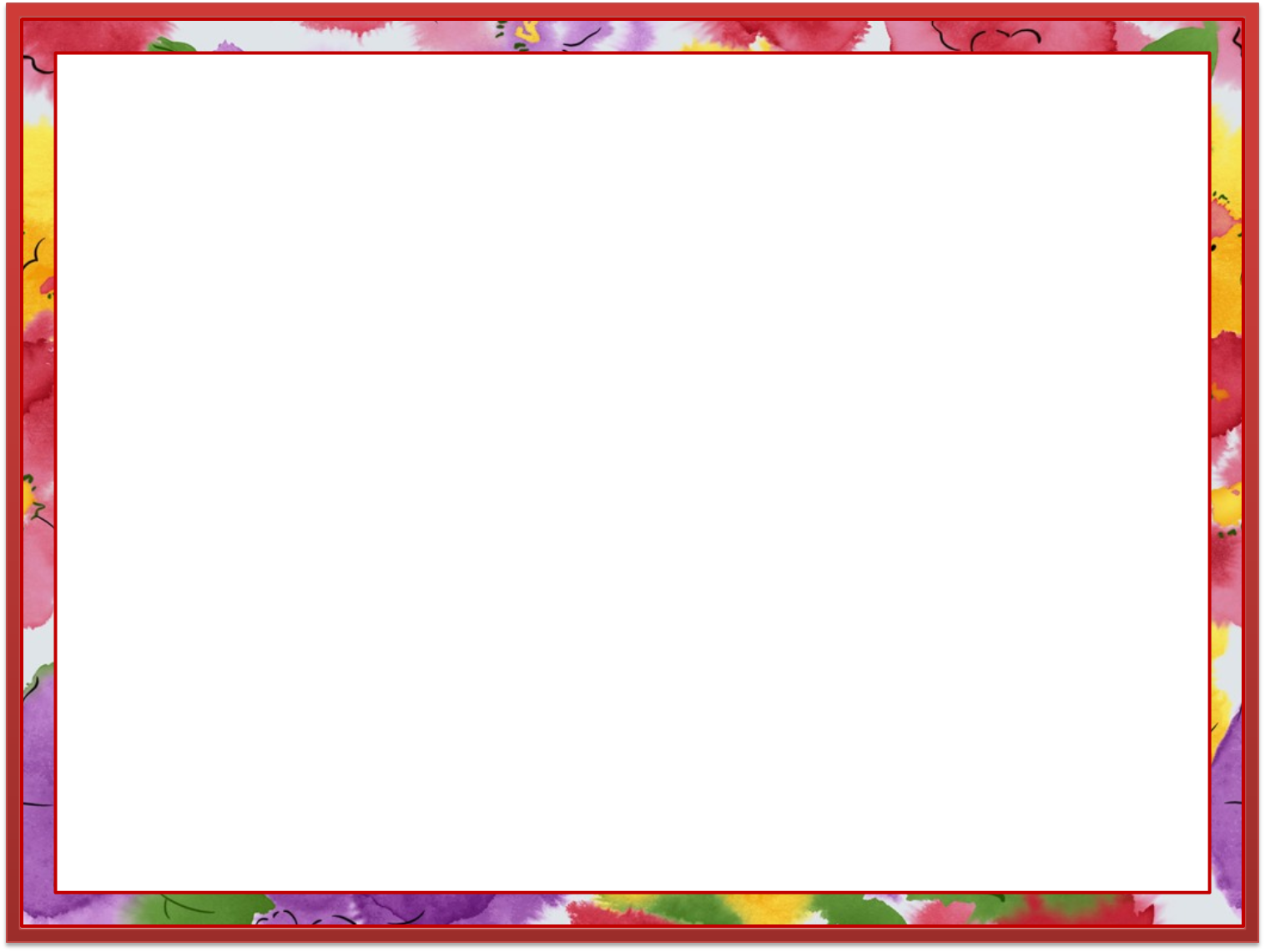 Уточним понятие «Семья, родство, традиции».
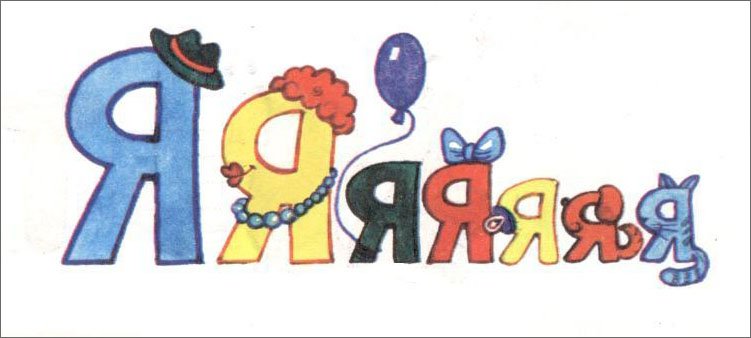 Семья – это группа людей, связанных близкородственными отношениями и, обычно, живущих вместе.
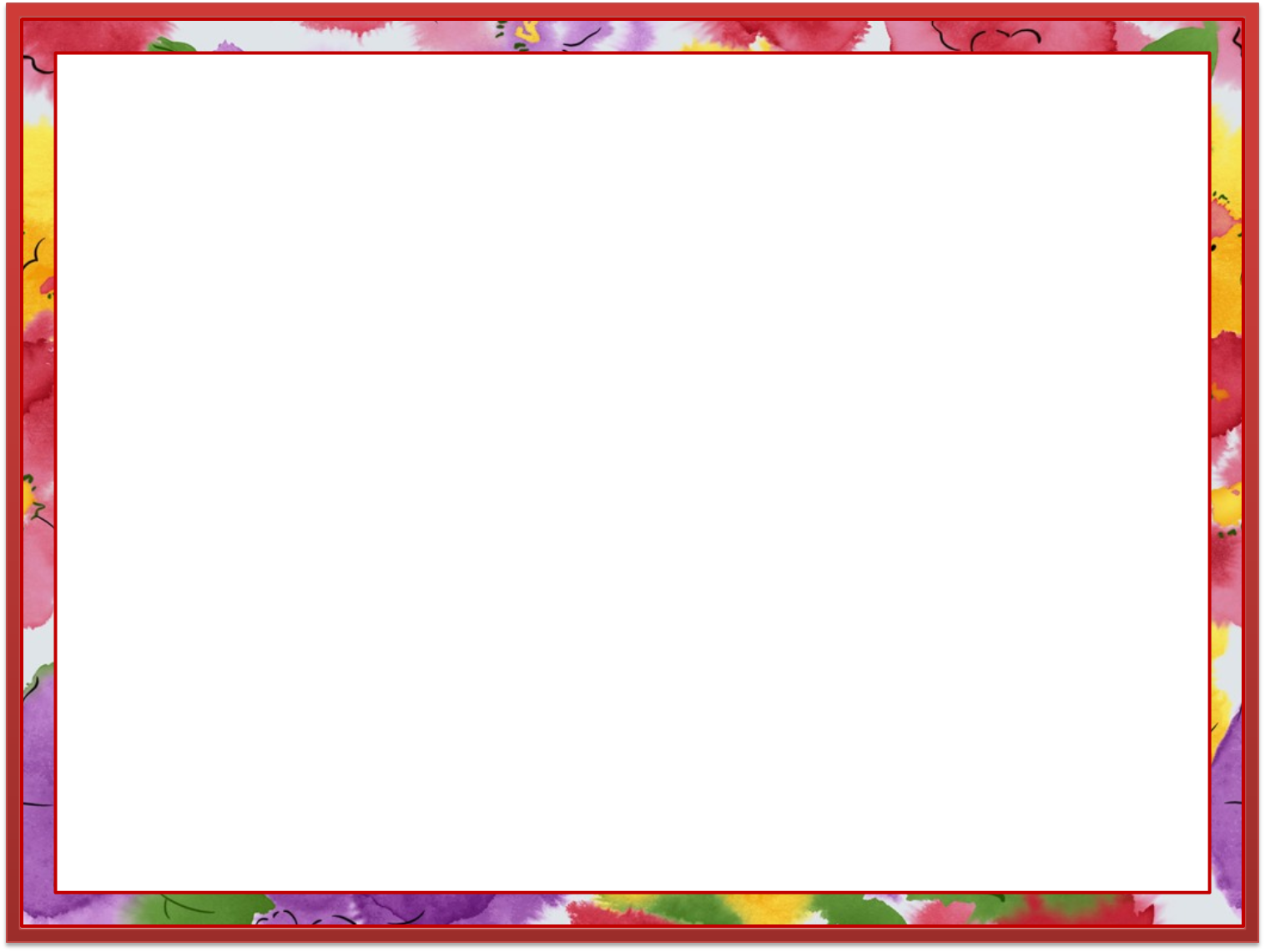 Уточним понятие «Семья, родство, традиции».
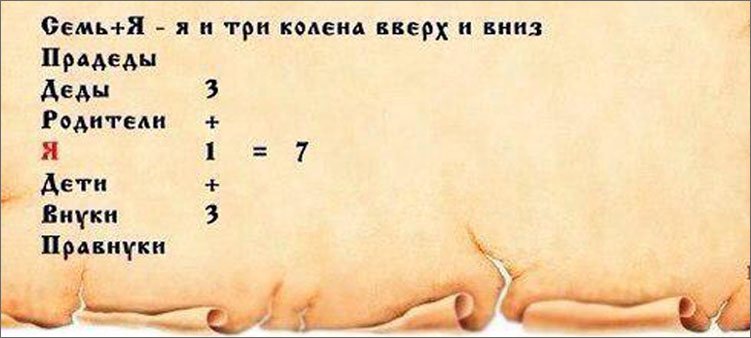 Родство – отношение между людьми, создаваемое наличием общих ближайших предков.
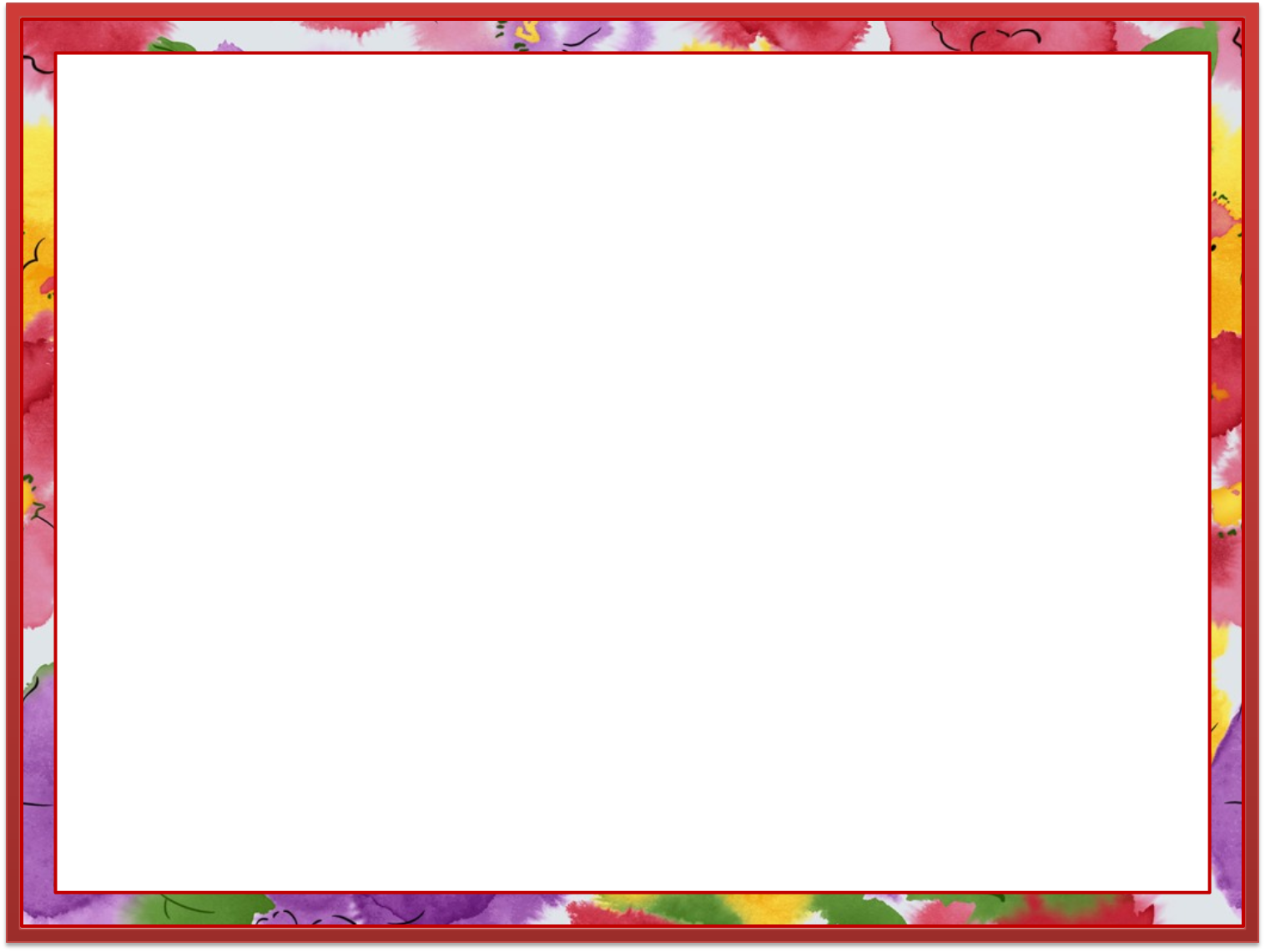 Уточним понятие «Семья, родство, традиции».
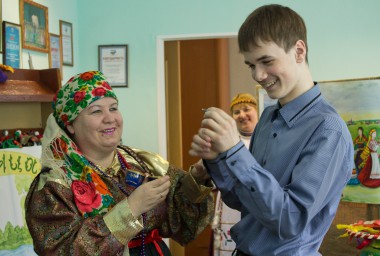 Традиции -  то что перешло от одного поколения к другому, что унаследовано от предшествующих поколений.
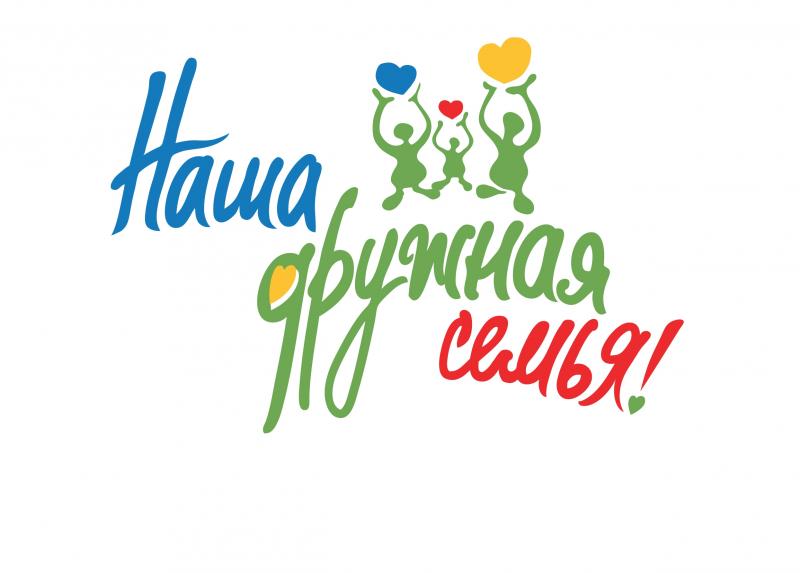 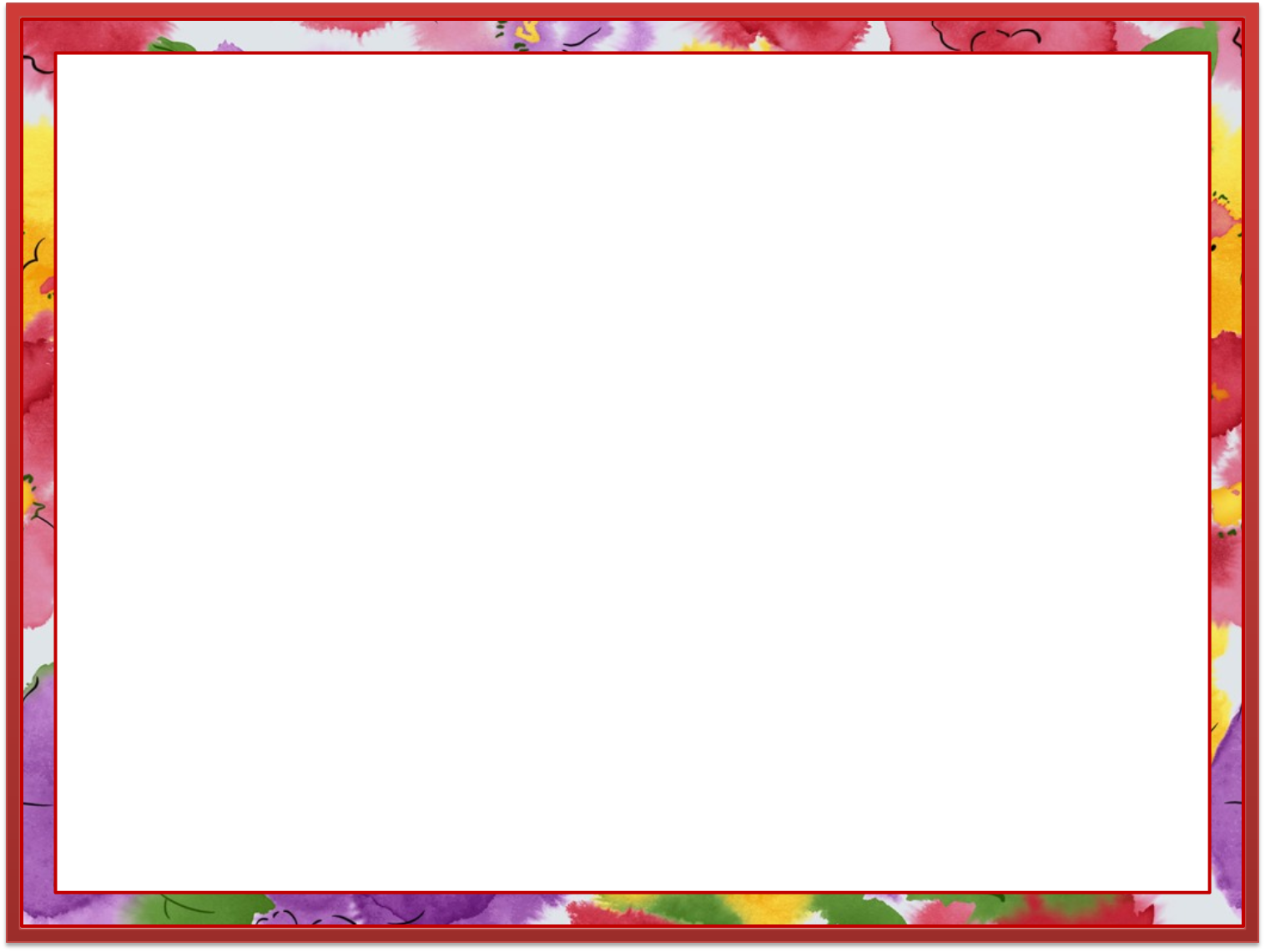 Уточним понятие «Семья», «традиции», «родство». 

Назовем признаки дружной семьи.

Узнаем правила общения в семье.
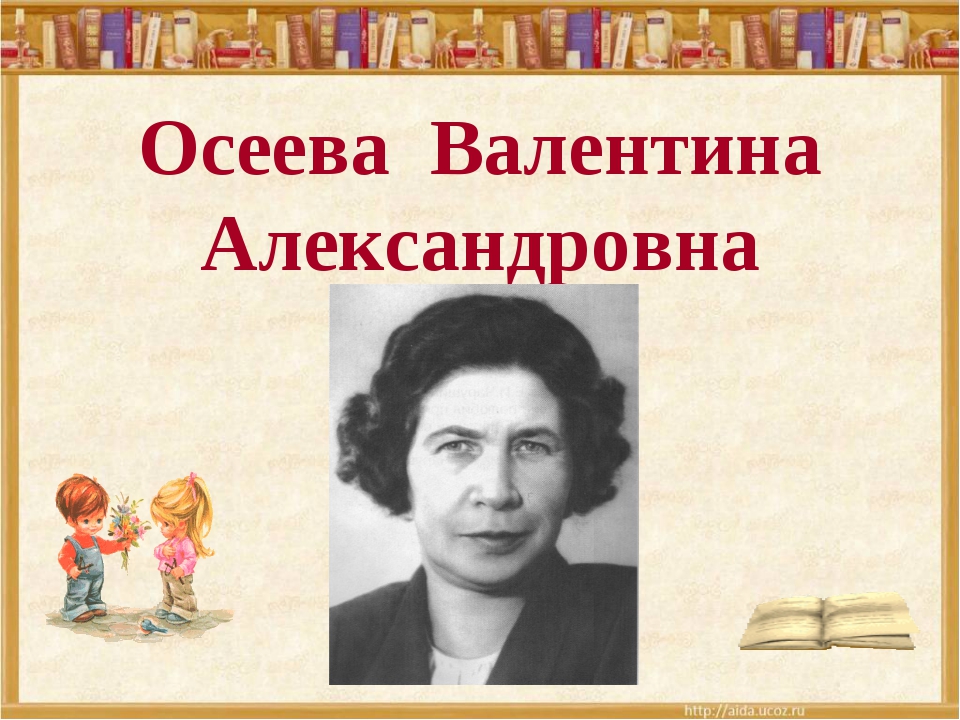 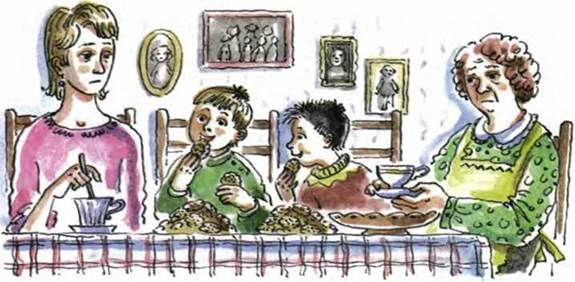 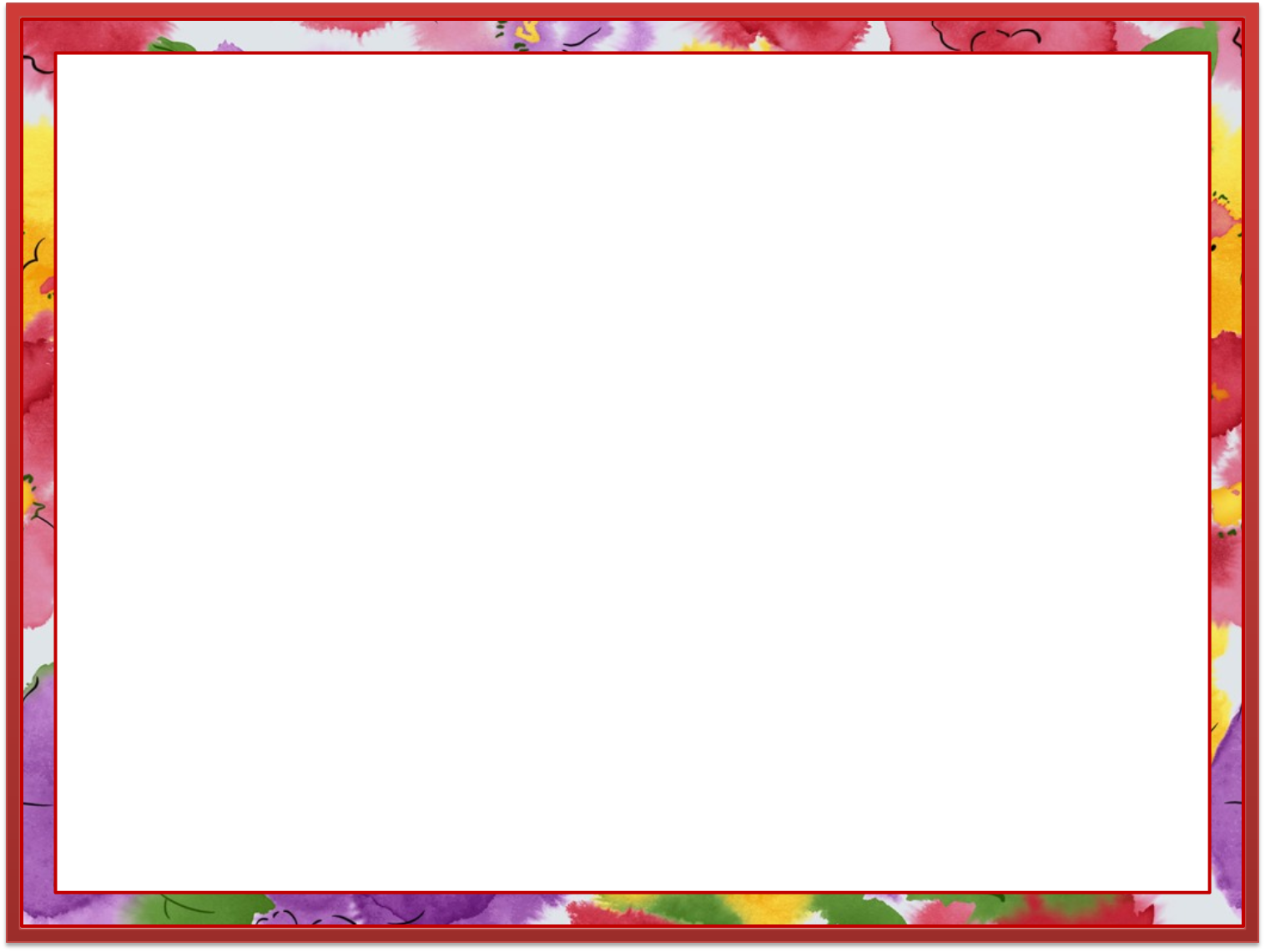 Уточним понятие «Семья», «традиции», «родство». 

Назовем признаки дружной семьи.

Узнаем правила общения в семье.
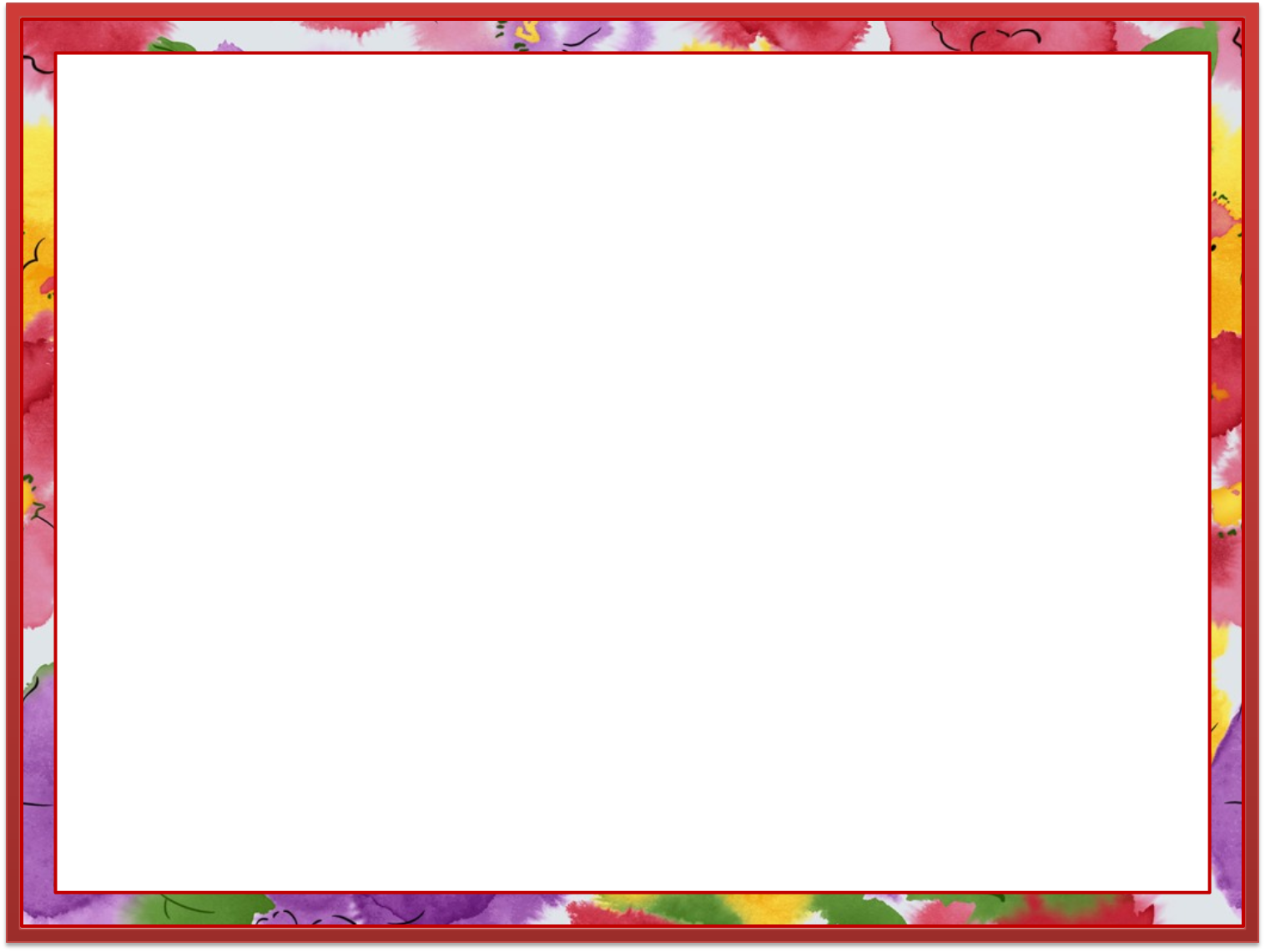 Уточним понятие «Семья, родство, традиции».
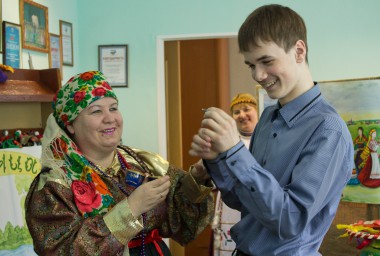 Традиции -  то что перешло от одного поколения к другому, что унаследовано от предшествующих поколений.